Les jeudis de la pédiatrie
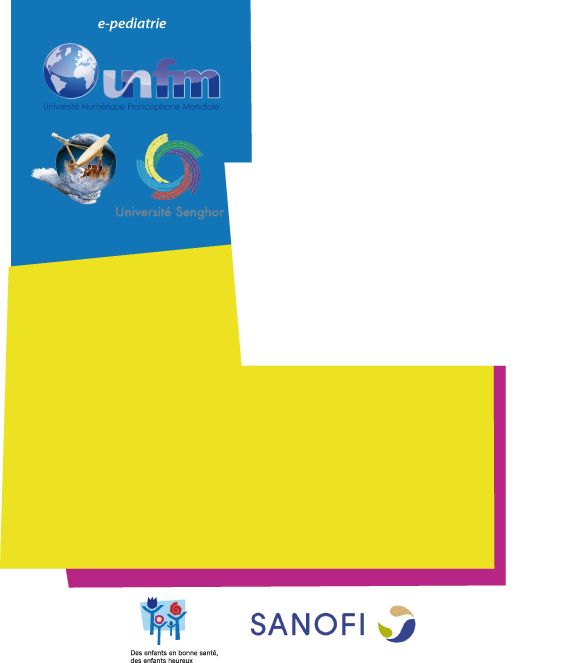 Session … 10 DECEMBRE 2020 :         

Heure…………………12H00 (GMT)

Lieu……………………………….….

Salle………………………………….
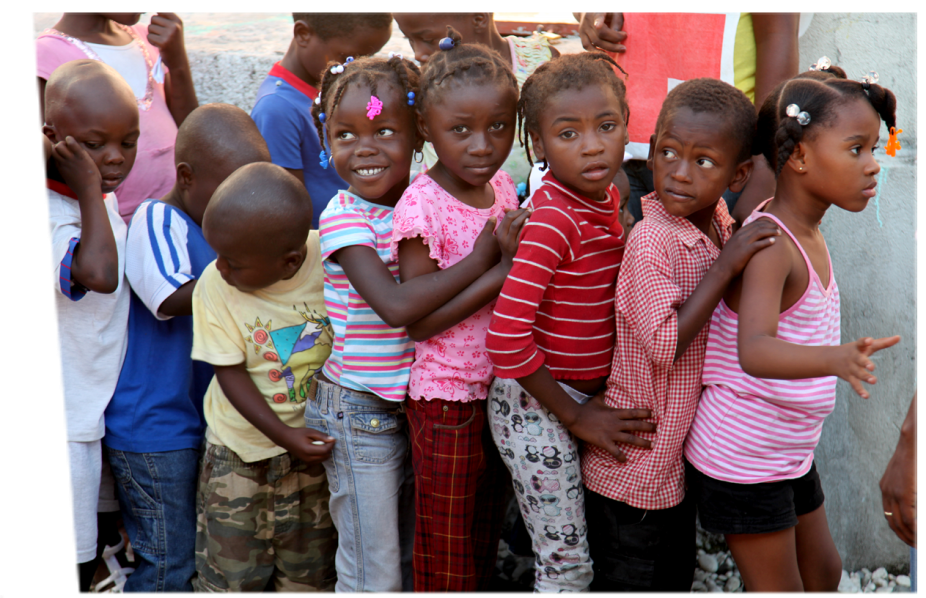 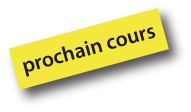 «LA VACCINATION 
HORS PEV AU NIGER»
Dr SAMAILA ABOUBACAR, 
pédiatre assistant à la l'Université 
Abdou Moumouni de Niame